PHONE TREE TEMPLATE
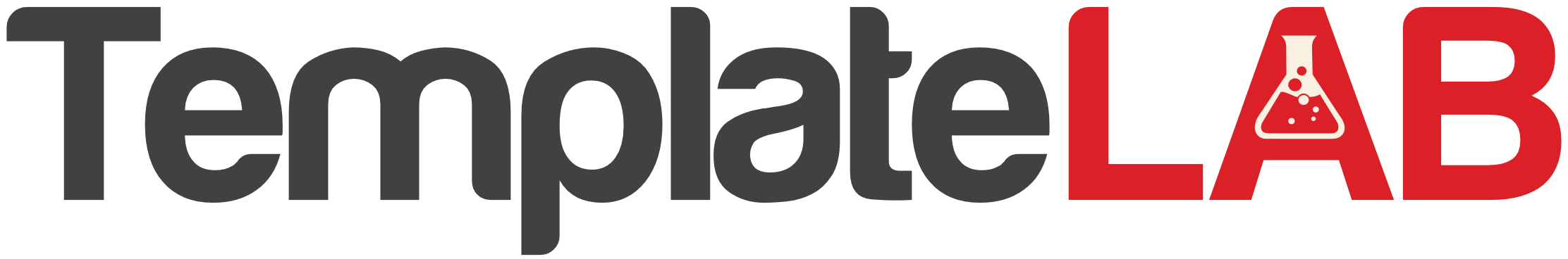 SALES
MARKETING
IT/TECHNICAL
OPERATIONS
FINANCE
RACHEL GREEN
Phone: +00-123-456-789

MICHAEL SCOTT
Phone: +00-123-456-789

EMILY THOMPSON
Phone: +00-123-456-789

JAMES ANDERSON
Phone: +00-123-456-789

OLIVIA JOHNSON
Phone: +00-123-456-789

DAVID WILSON
Phone: +00-123-456-789

SAMANTHA DAVIS
Phone: +00-123-456-789

WILLIAM BROWN
Phone: +00-123-456-789

SARAH JACKSON
Phone: +00-123-456-789

JOHN SMITH
Phone: +00-123-456-789

LAUREN RODRIGUEZ
Phone: +00-123-456-789
RACHEL GREEN
Phone: +00-123-456-789

MICHAEL SCOTT
Phone: +00-123-456-789

EMILY THOMPSON
Phone: +00-123-456-789

JAMES ANDERSON
Phone: +00-123-456-789

OLIVIA JOHNSON
Phone: +00-123-456-789

DAVID WILSON
Phone: +00-123-456-789

SAMANTHA DAVIS
Phone: +00-123-456-789

WILLIAM BROWN
Phone: +00-123-456-789

SARAH JACKSON
Phone: +00-123-456-789

JOHN SMITH
Phone: +00-123-456-789

LAUREN RODRIGUEZ
Phone: +00-123-456-789
RACHEL GREEN
Phone: +00-123-456-789

MICHAEL SCOTT
Phone: +00-123-456-789

EMILY THOMPSON
Phone: +00-123-456-789
RACHEL GREEN
Phone: +00-123-456-789

MICHAEL SCOTT
Phone: +00-123-456-789

EMILY THOMPSON
Phone: +00-123-456-789

JAMES ANDERSON
Phone: +00-123-456-789

OLIVIA JOHNSON
Phone: +00-123-456-789
RACHEL GREEN
Phone: +00-123-456-789

MICHAEL SCOTT
Phone: +00-123-456-789

EMILY THOMPSON
Phone: +00-123-456-789
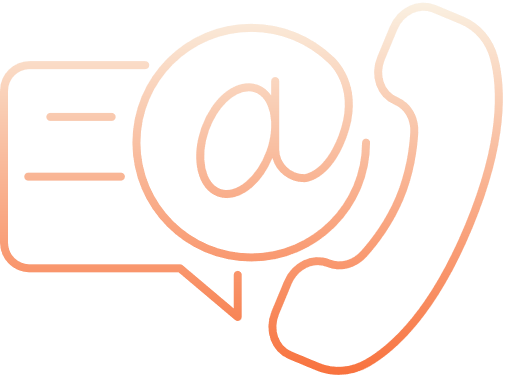